Спілкування в Інтернеті. Безпечне використання Інтернету.
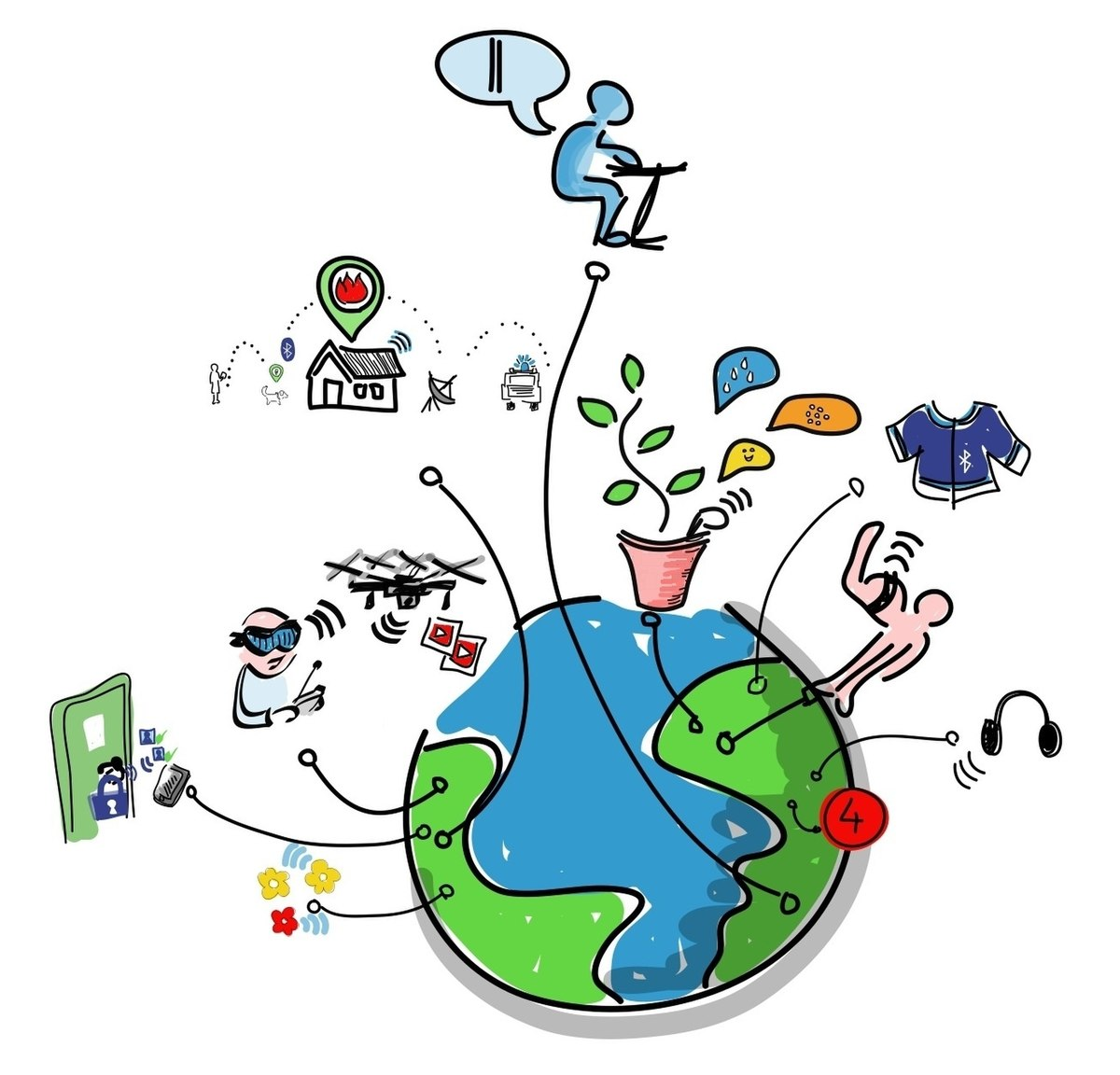 переваги
недоліки
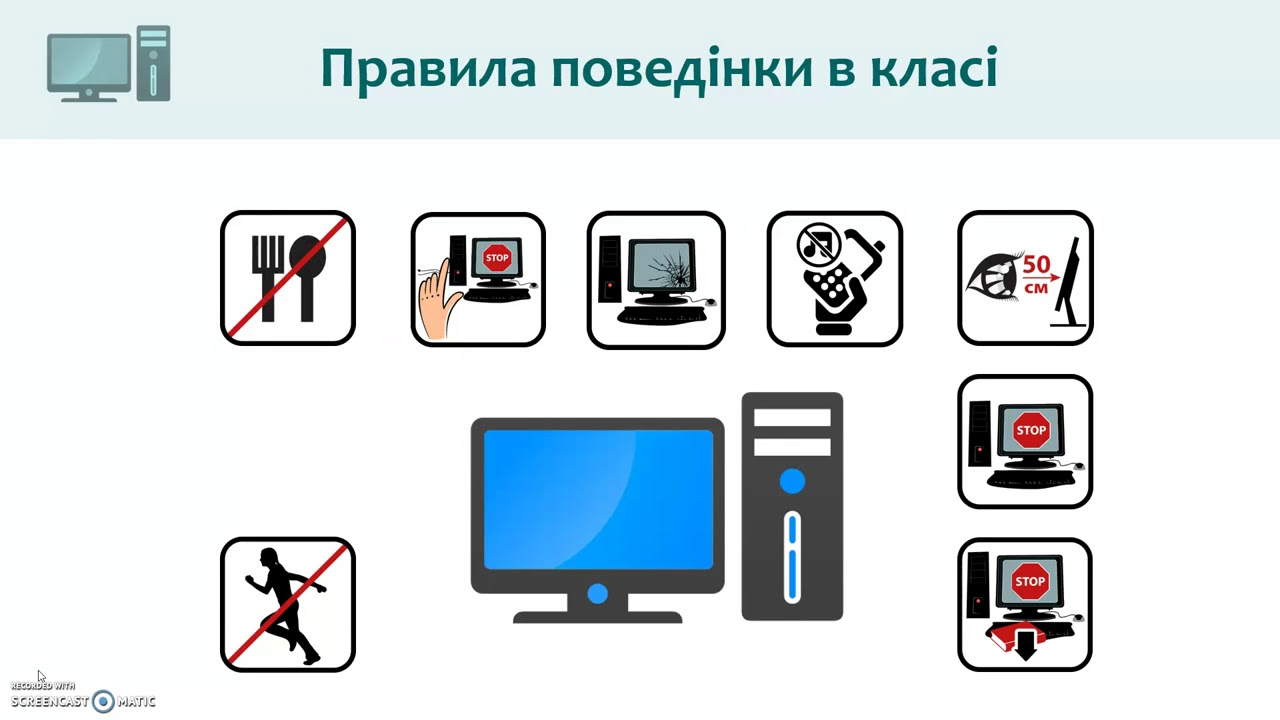 Космонавт 
NIK
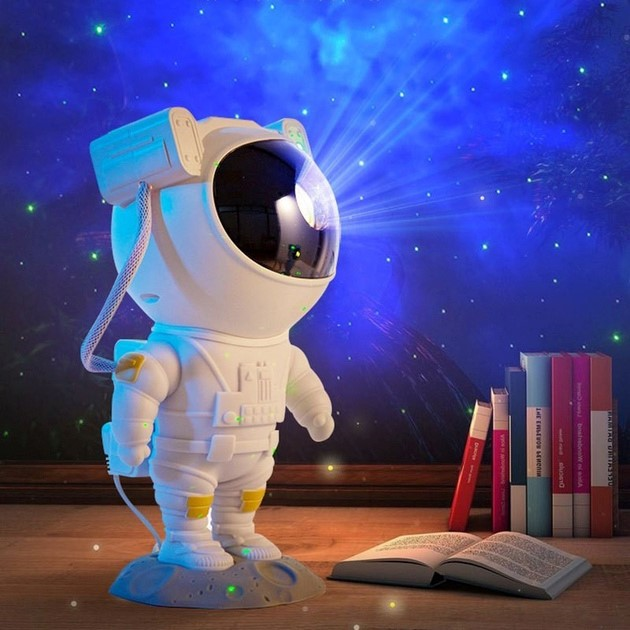 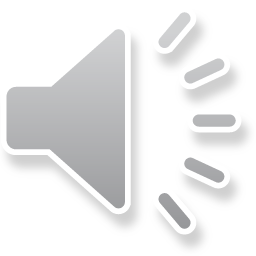 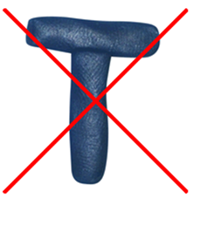 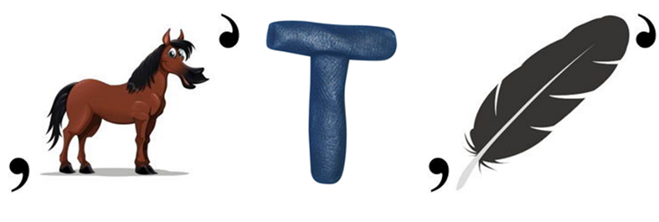 Не вірте тим даним і фотографіям, які вам надсилають;
Погоджуйтесь на зустріч лише в день та на людному місці;
Повідомте батьків про зустріч або візьміть їх із собою.
Віруси – це невеличкі програми, які без відома користувача комп′ютера шкодять файли, знищують дані на диску.
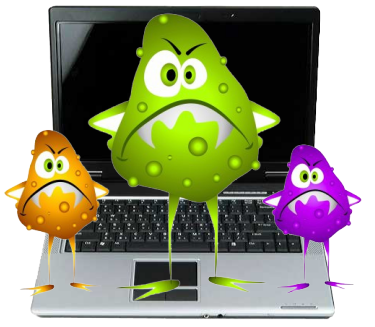 Антивірусна програма
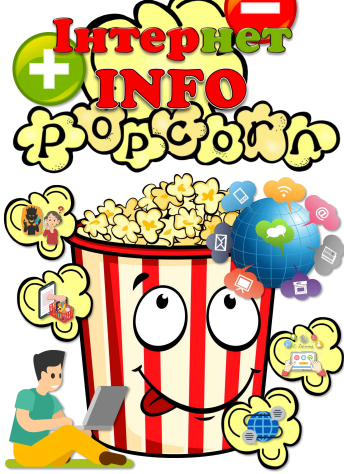 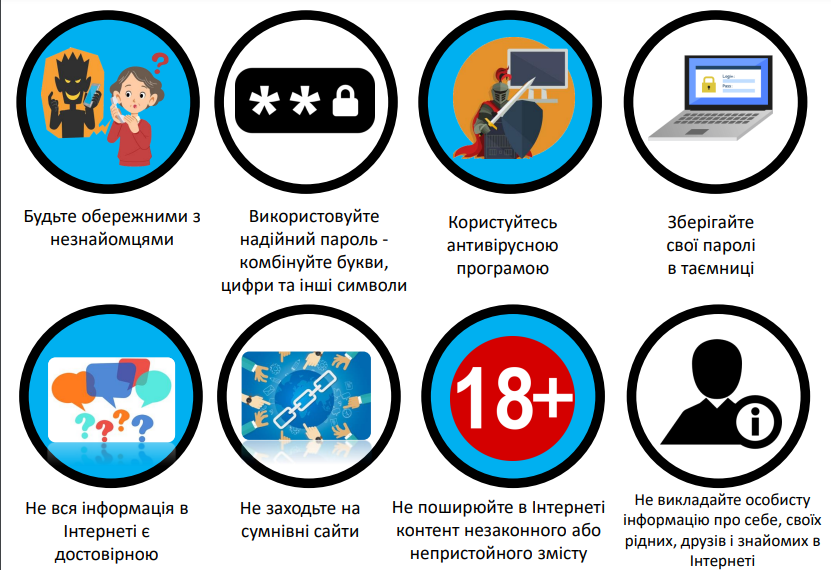 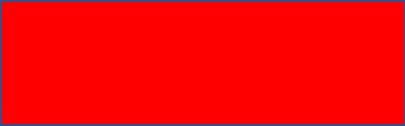 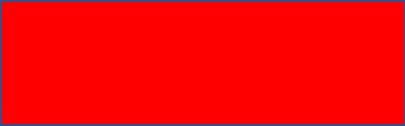 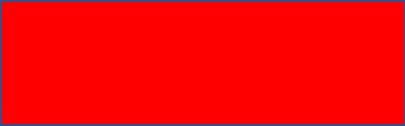 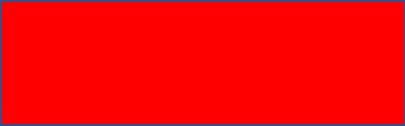 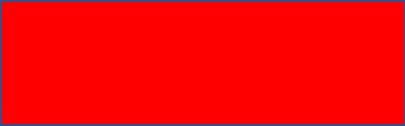 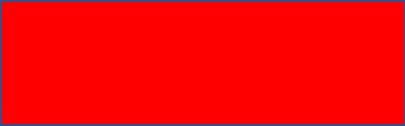 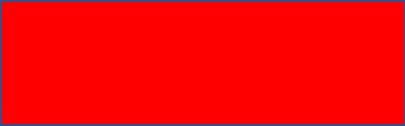 ПРАВДА
МІФ